<통계청 QGIS 특강>
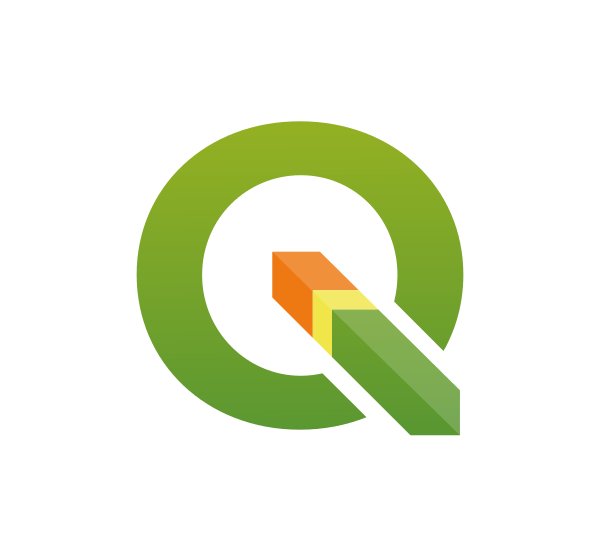 QGIS 개요
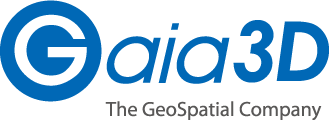 2017년 8월 8일
신상희(shshin@gaia3d.com)
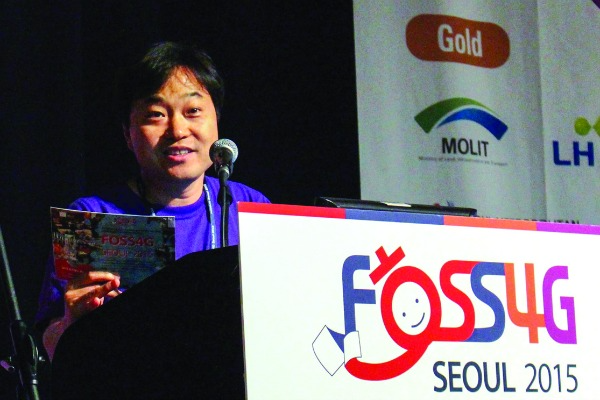 Sanghee Shin
- President & CEO, Gaia3D, Inc. 
- Board of Directors, OSGeo Foundation

Institution: 
- Gaia3D, Inc.
- OSGeo Foundation

Short Biography:
 - Environmental GIS (Master Course), Seoul National University, 1998
 - MBA, KAIST(Korea Advanced Institute of Science & Technology), 2011
 - Representative of OSGeo Korean Chapter, 2008
 - Charter Member of OSGeo Foundation, 2011
 - Chair of KAOS-G(Korea Alliance of Open Source Geospatial), 2013
 - Chair of International FOSS4G Conference, 2015
 - Board of Directors, OSGeo Foundation, 2015
 - Chair of Technical Advisory Group of UN Open GIS Initiative 
  
Interests: Open Source GIS, 3D GIS/BIM, Environmental GIS & Climate
I. QGIS 개요
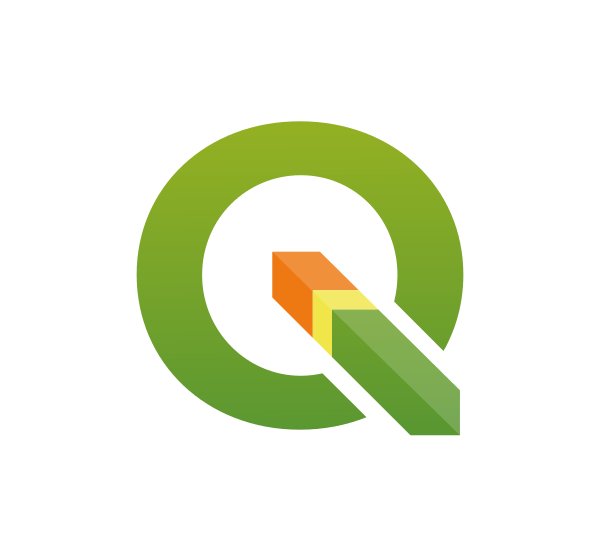 I-1. QGIS 개요
QGIS란?

게리 셔먼(Gary Sherman)이 2002년부터 개발하기 시작
개발자 블로그: http://spatialgalaxy.net/ 
2007년부터 OSGeo Foundation Incubator project로 선정 -> 이후 OSGeo Project로 등재 
공식 홈페이지: http://www.qgis.org  
다운로드(한국어): http://qgis.org/ko/site/forusers/download.html 
라이선스: GNU GPL
최신버전: 2.18
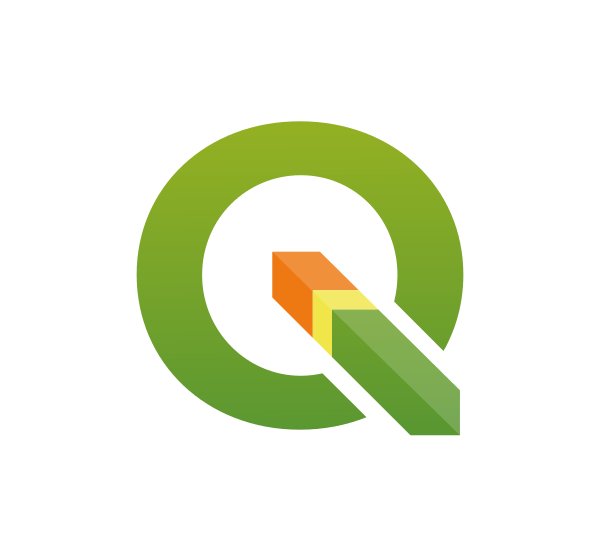 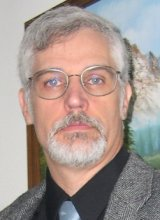 4
I-1. QGIS 개요
게리 셔먼(Gary Sherman) Sol Katz Award 수상(2014년 FOSS4G PDX 2014)
- http://www.osgeo.org/node/1467
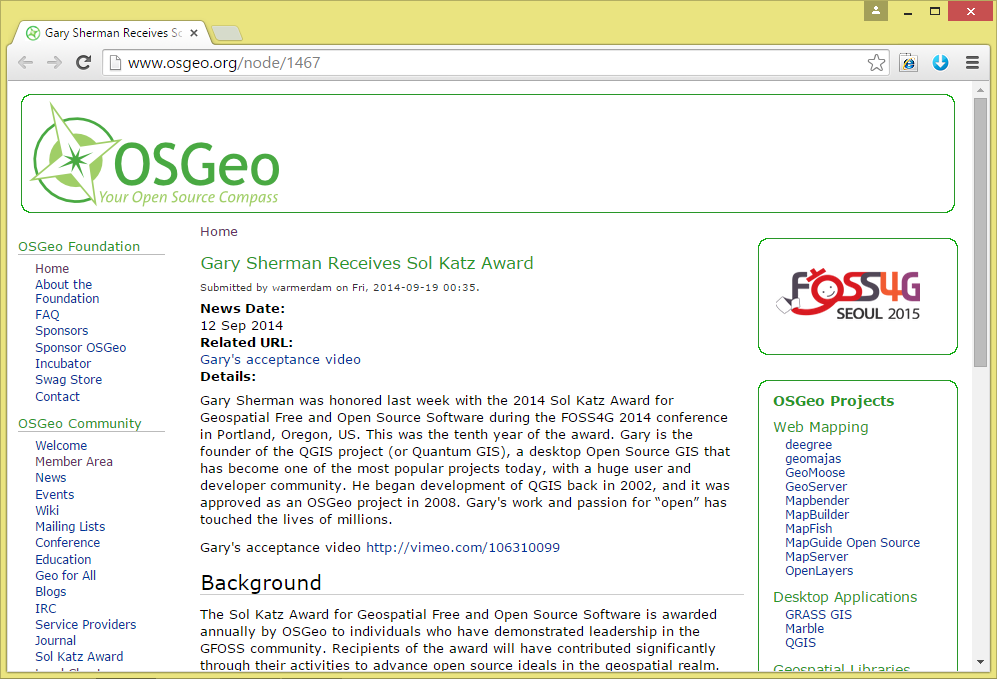 5
I-1. QGIS 개요
QGIS란?
오픈 소스 기반의 GIS Desktop SW (ArcMap과 유사)
지원 운영 체제
MS Windows
Mac OSX
Linux, Unix
라이선스
GNU General
   Public License
   (GPL)
기반 언어
C++, Python
최신버전
2.18 Las Palmas
6
I-1. QGIS 개요
QGIS 제품군
지리정보 조회, 생성, 편집,   분석용 데스크탑 GIS
지리정보 조회 전용의 작고   빠른 뷰어
QGIS
Desktop
QGIS
Browser
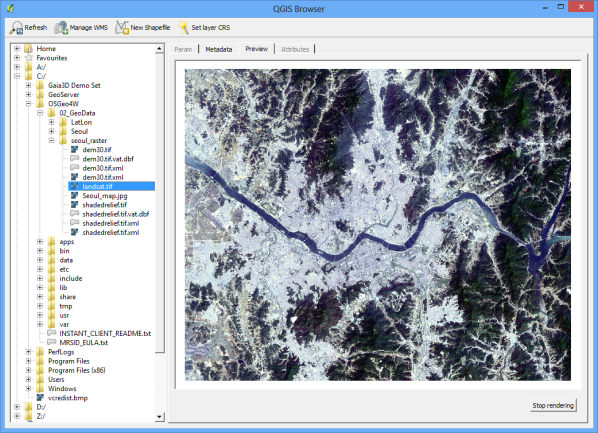 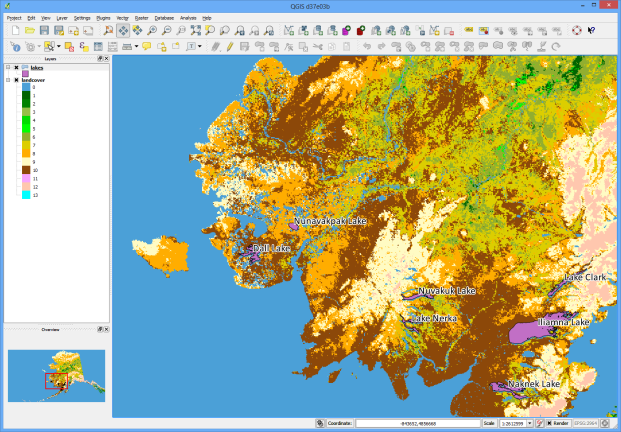 QGIS Library(C++)
QGIS
Client
QGIS
Server
WMS 1.3.0, 1.1.1 서버 
FastCGI/CGI 프로그램
SLD 등 지원
QGIS Desktop의 프로젝트  파일을 이용한 손쉬운 설정
QGIS Server와 GeoExt 기반의 Web Mapping Framework
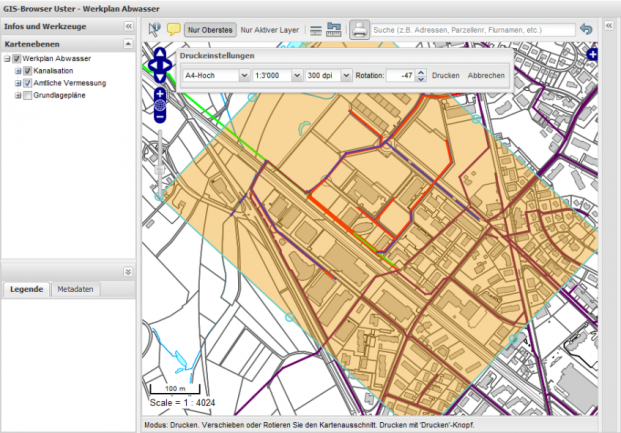 7
I-2. QGIS 설치하기
설치 전 주의사항
윈도우의 사용자 이름이 한글인 경우 많은 기능이 오동작함
확인방법
[윈도우키]-[R] 눌러 ‘실행‘ 창 띄우고, cmd 입력 후 [확인] 버튼
이 때 뜬 도스창의 프롬프트가 모두 영문이어야 함.
만약 사용자 이름이 한글이라면?
‘제어판-사용자 계정–다른 계정관리-새 사용자 추가’에서 영문이름 사용자 추가
영문 사용자 계정을 만든 후 이 계정으로 다시 로그인 후 설치
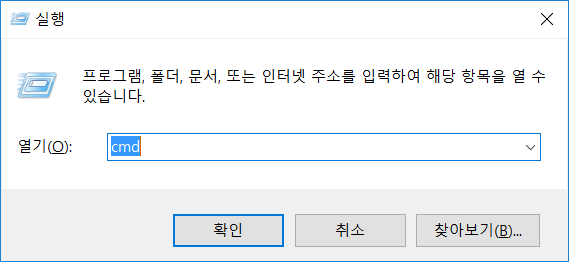 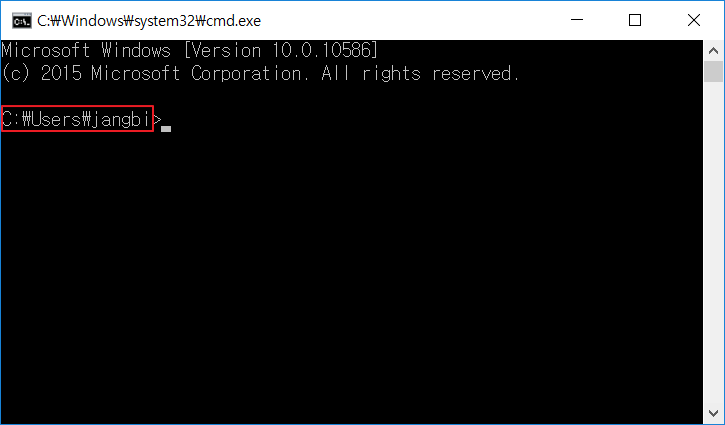 8
I-2. QGIS 설치하기
QGIS 공식 버전 설치
① http://www.qgis.org/ 에 접속하여 QGIS 장기지원(LTR)버전 혹은 최신 버전을 내려 받음
② 설치 파일을 더블클릭하여 설치를 시작 
③ QGIS 프로그램 외의 GIS 자료는 설치하지 않음 
④ 기본적인 설정에 따라 설치를 완료 
⑤ 바탕화면 혹은 [시작] 메뉴의 QGIS Desktop 2.18.* 아이콘을 클릭하여 QGIS를 실행     [참고] QGIS Browser는 공간자료 단순 보기용 프로그램
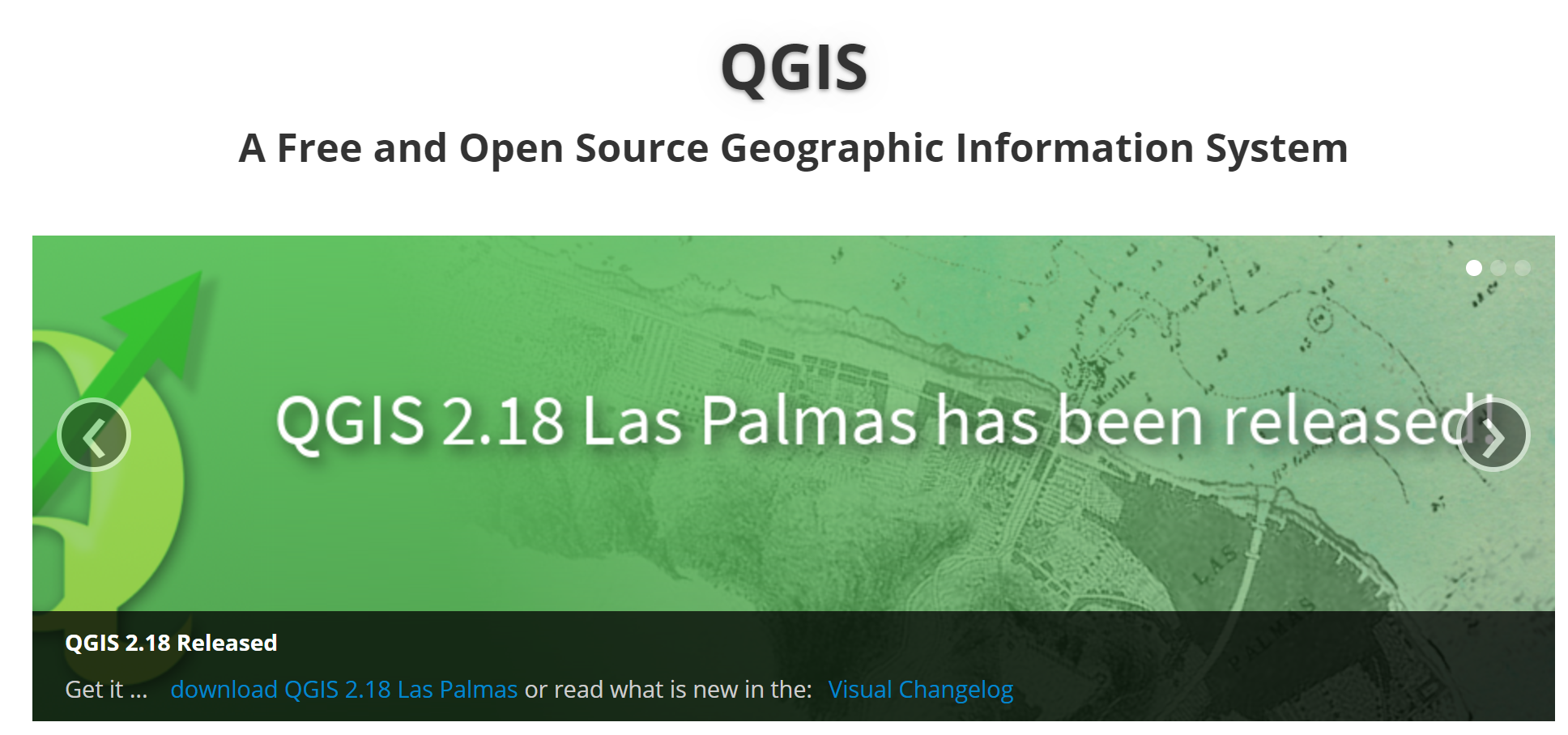 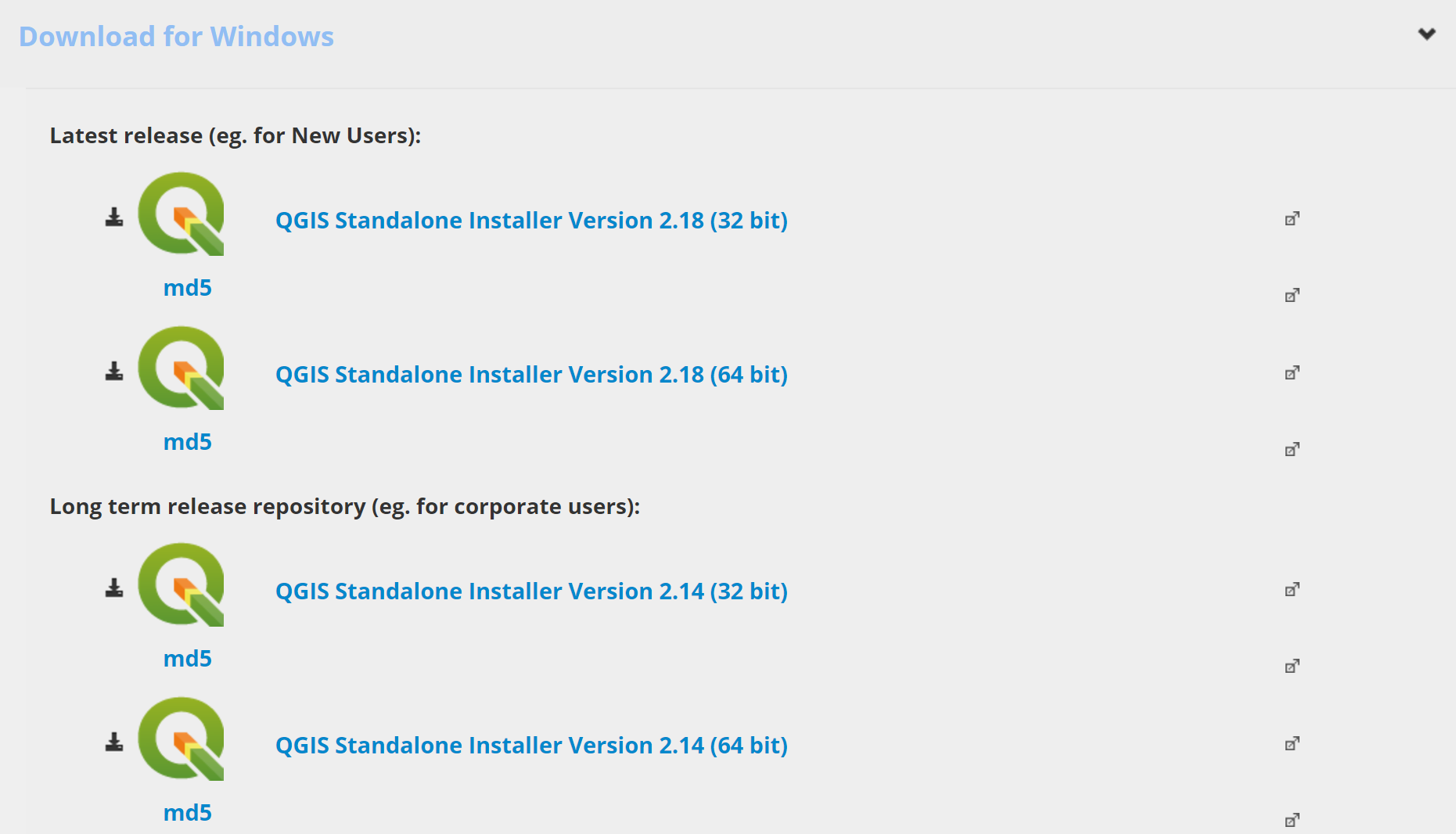 9
I-3. QGIS 환경 설정
QGIS UI 및 언어설정 등
QGIS 시작
영문으로 전환: [설정]  [옵션…]  [언어설정]  [U.S. English]  [확인]
한국어로 전환: [Setting]  [Options…]  [Locale]  [한국어]   [OK]
기타 [일반 정보], [시스템] 탭에서  
QGIS 종료 후 재시작
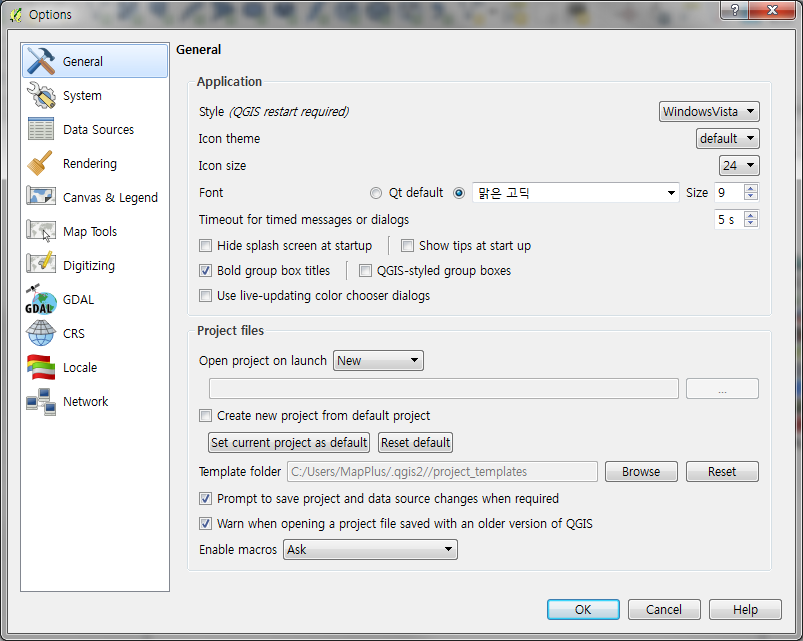 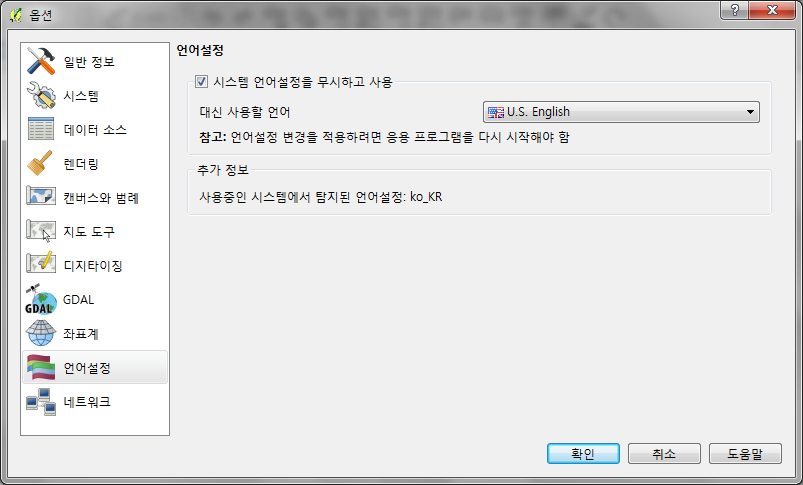 10
I-3. QGIS 환경 설정
플러그인 최신정보 유지
[Plugins] [Manage and install plugins…] 실행
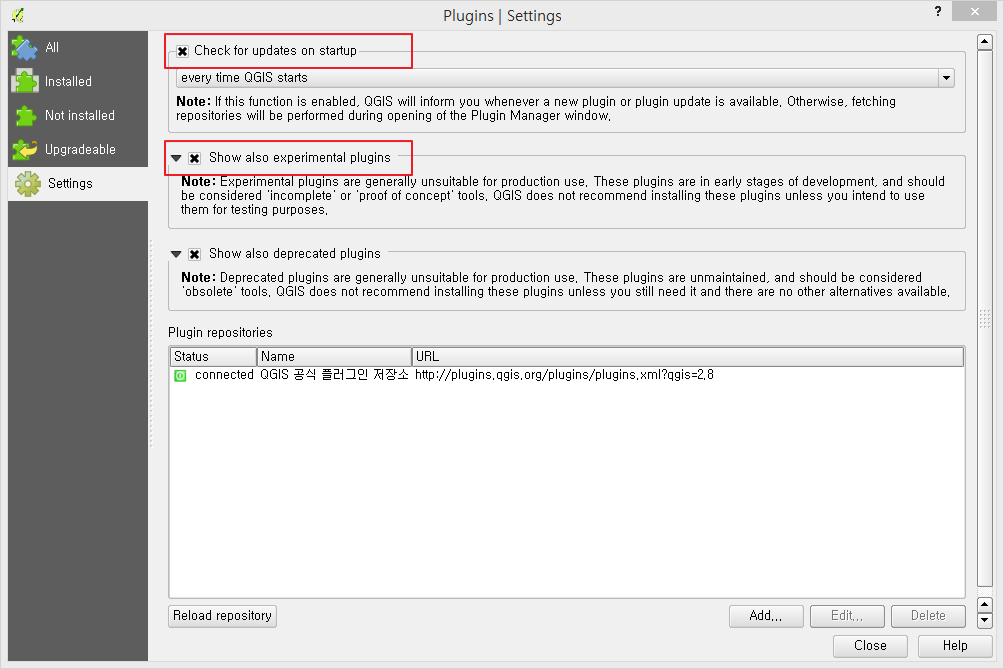 11
I-4. QGIS 참고자료
QGIS 참고자료
   - QGIS 공식 문서: http://docs.qgis.org/2.14/ko/docs/index.html
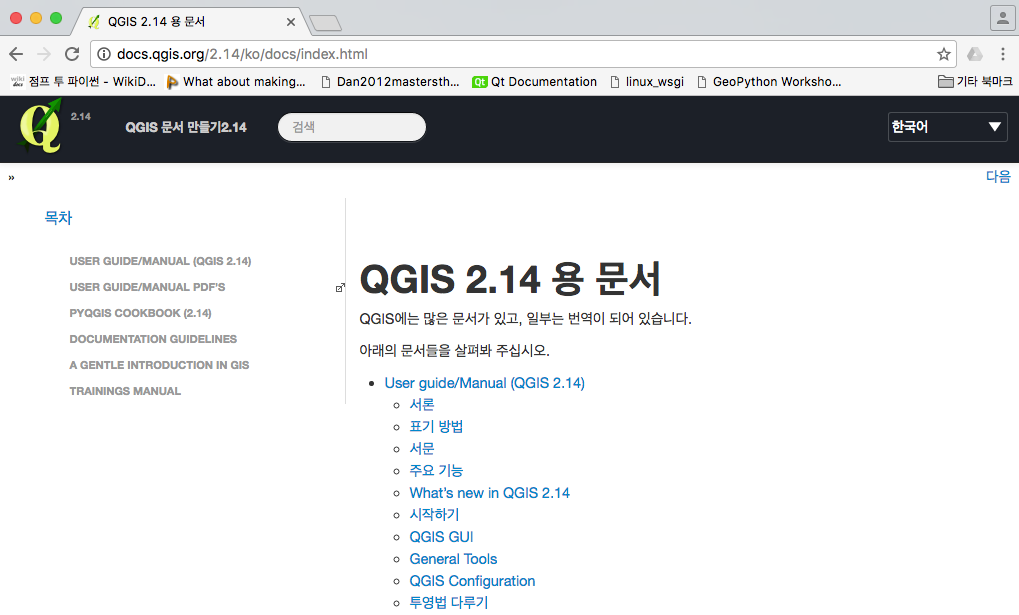 12
I-4. QGIS 참고자료
QGIS 참고자료
   - QGIS Training Manual (한국어판):      http://docs.qgis.org/2.14/ko/docs/training_manual/,  http://tinyurl.com/osgeo-kr-docs
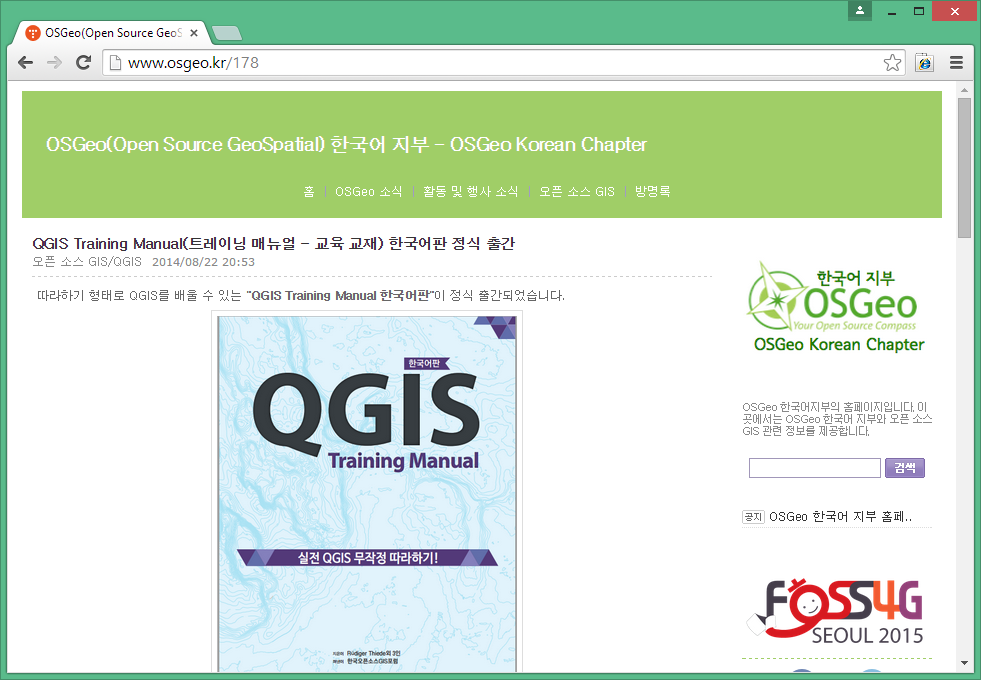 13
I-4. QGIS 참고자료
QGIS 예제와 팁
   - Ujaval Gandhi 씨가 쓰고 부산대 최송현 교수님이 번역
      http://www.qgistutorials.com/ko/
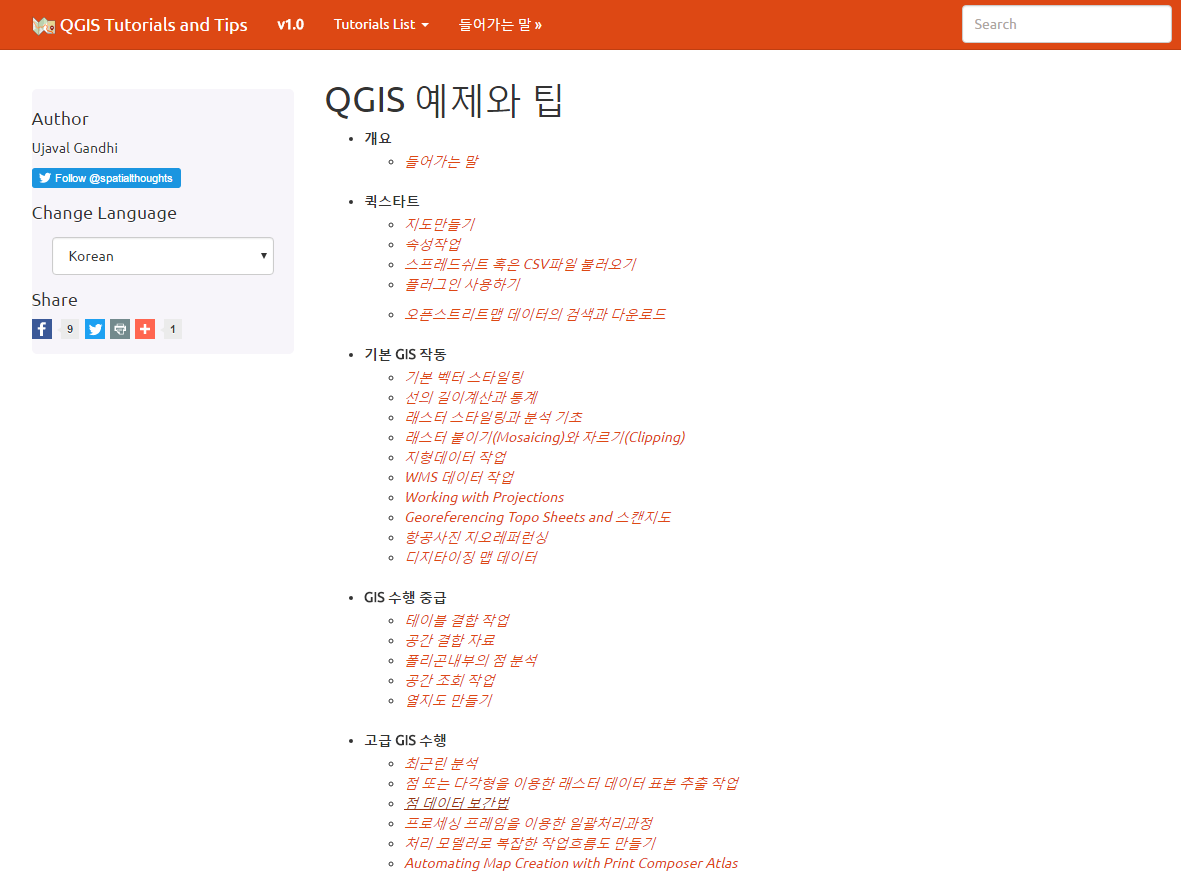 14
I-4. QGIS 참고자료
QGIS 참고자료
   - 국립환경인력개발원교육자료 – 환경공간정보활용과정(2013년)
      https://ehrd.me.go.kr/member/board/DataEduTextbook_BoardList.do
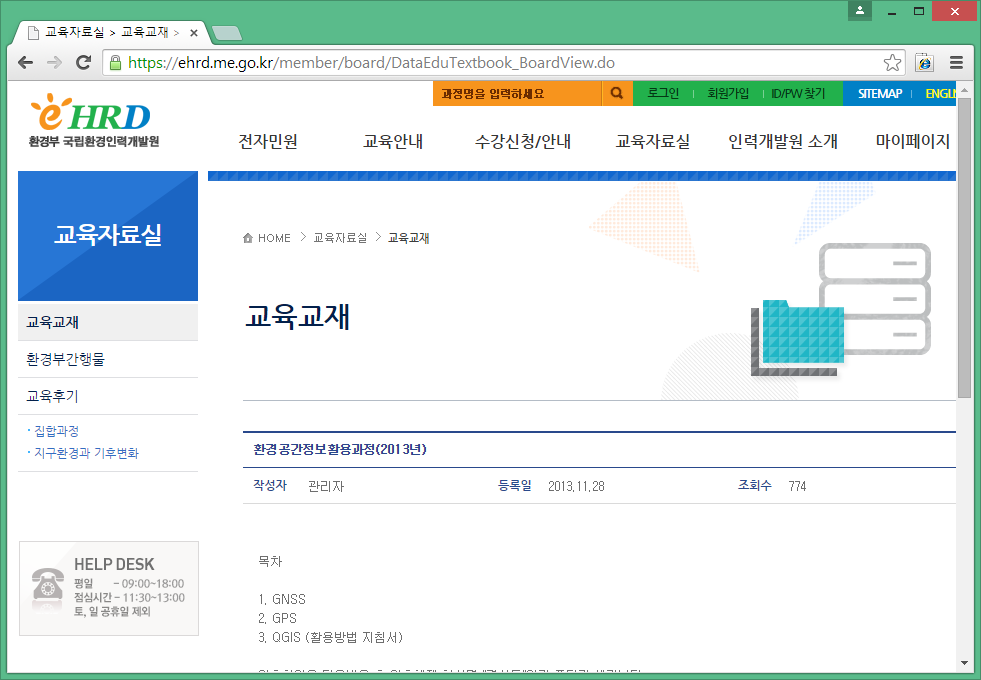 15
I-4. QGIS 참고자료
QGIS 참고자료
   - QGIS 관련 개인 블로거 – 국립공원관리공단 ‘유병혁’
      http://blog.daum.net/geoscience/
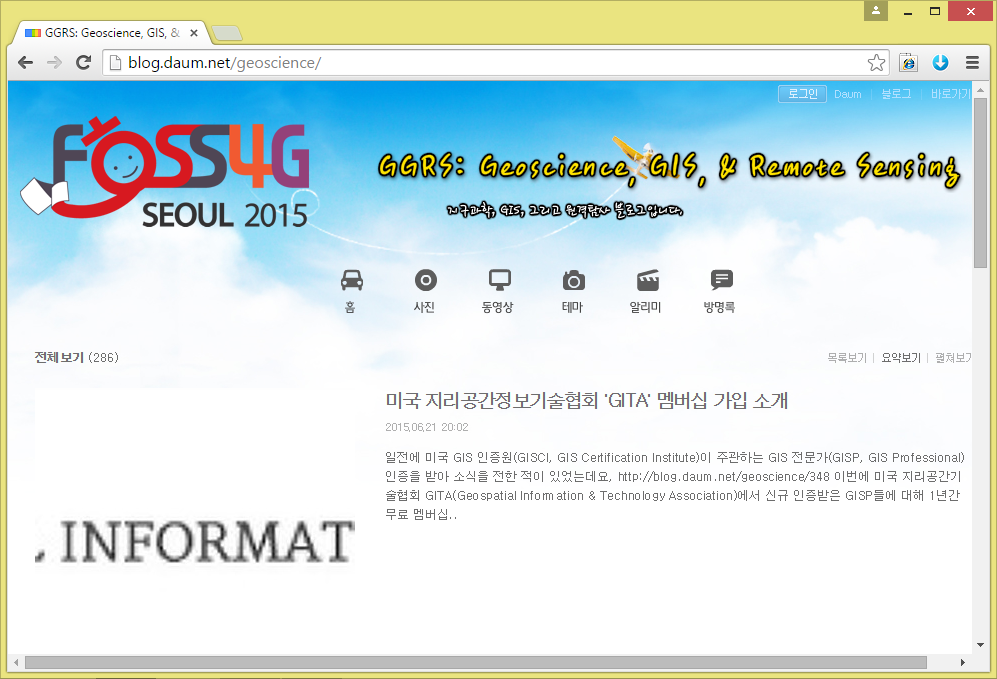 16
I-4. QGIS 참고자료
QGIS 참고자료
   - PyQGIS 개발자 쿡북(한국어 판)
      http://www.osgeo.kr/213
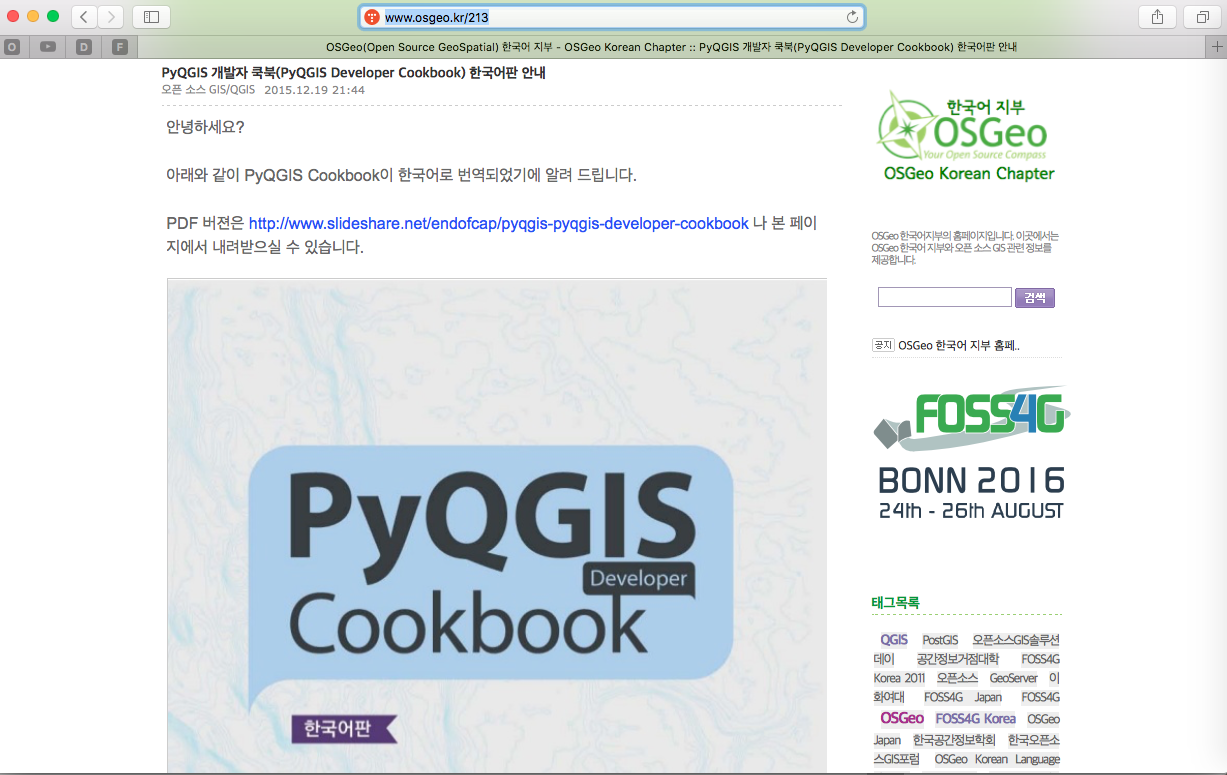 17
II. QGIS 기능 둘러보기
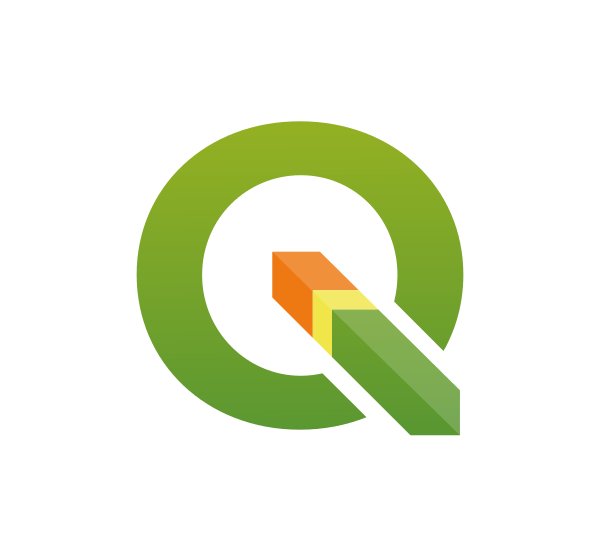 II-1. QGIS 둘러보기
QGIS의 사용자 인터페이스 이해하기
① 메뉴 
② 도구 모음
③ 지도 범례
④ 지도 창
⑤ 지도 오버뷰 
⑥ 상태 표시줄
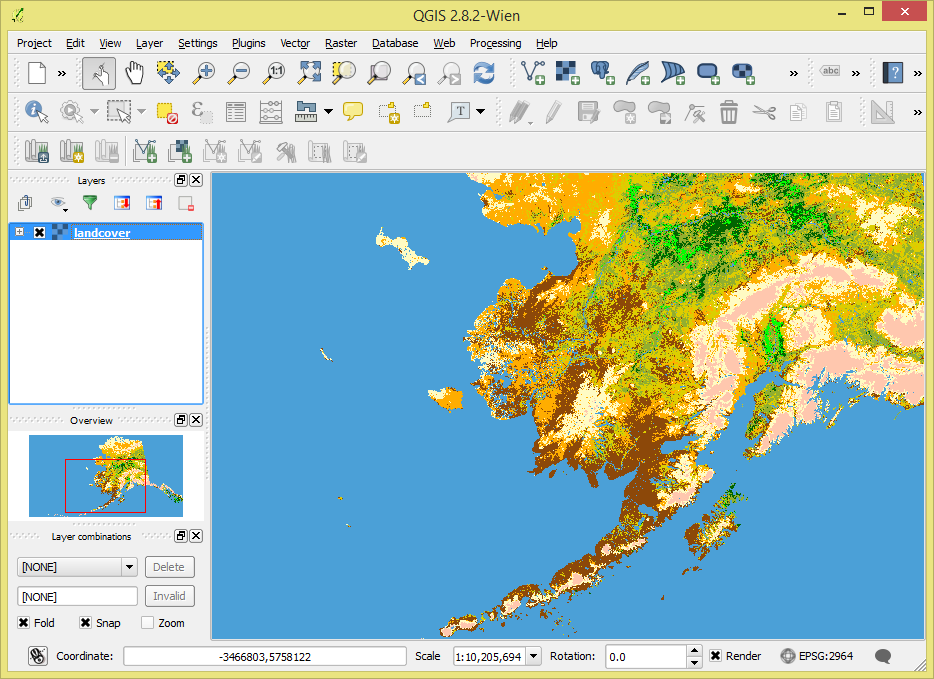 1
2
3
4
5
6
19
II-1. QGIS 둘러보기
화면구성 – 분석 프레임워크
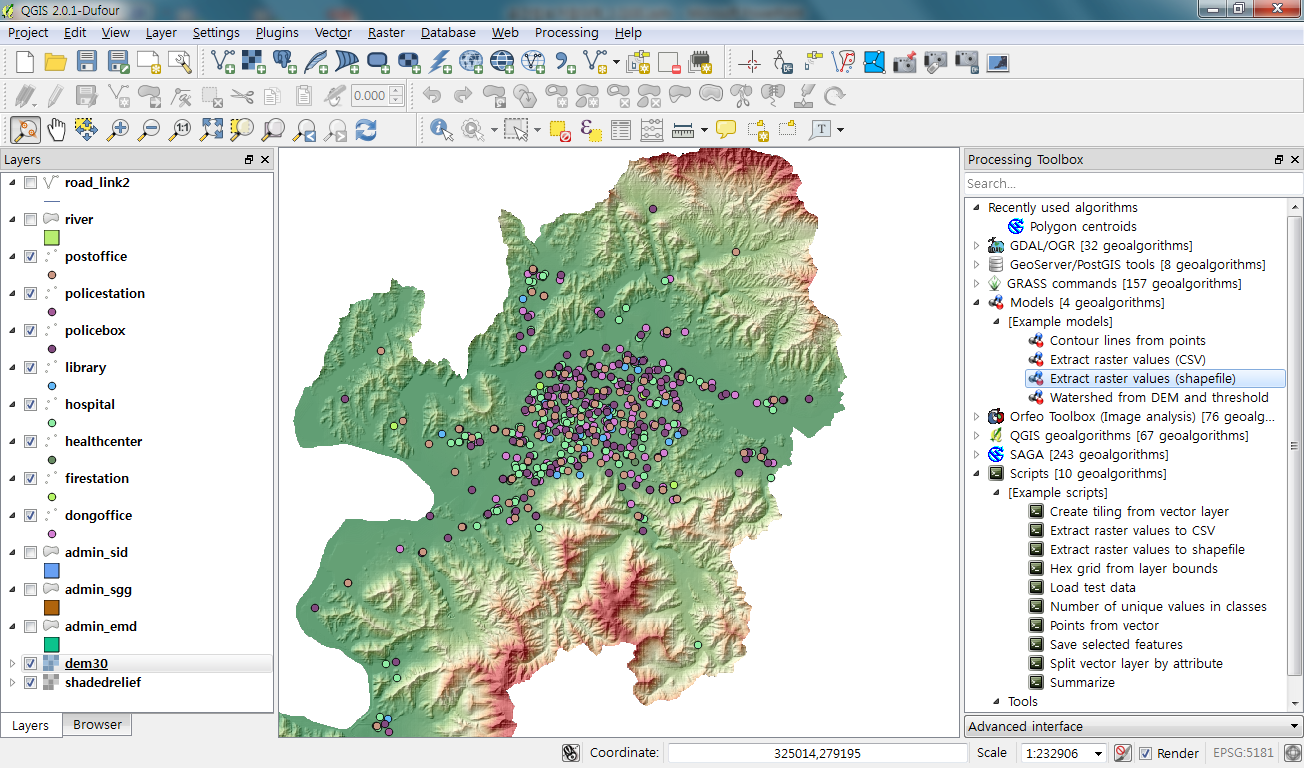 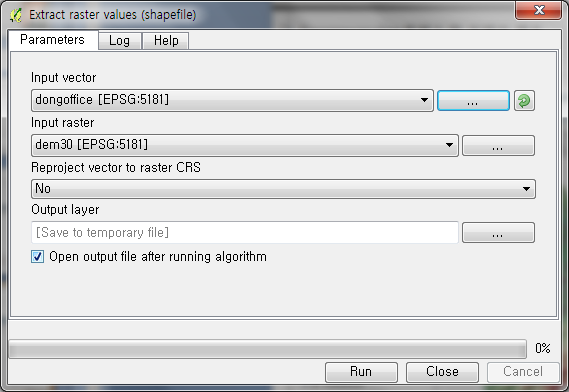 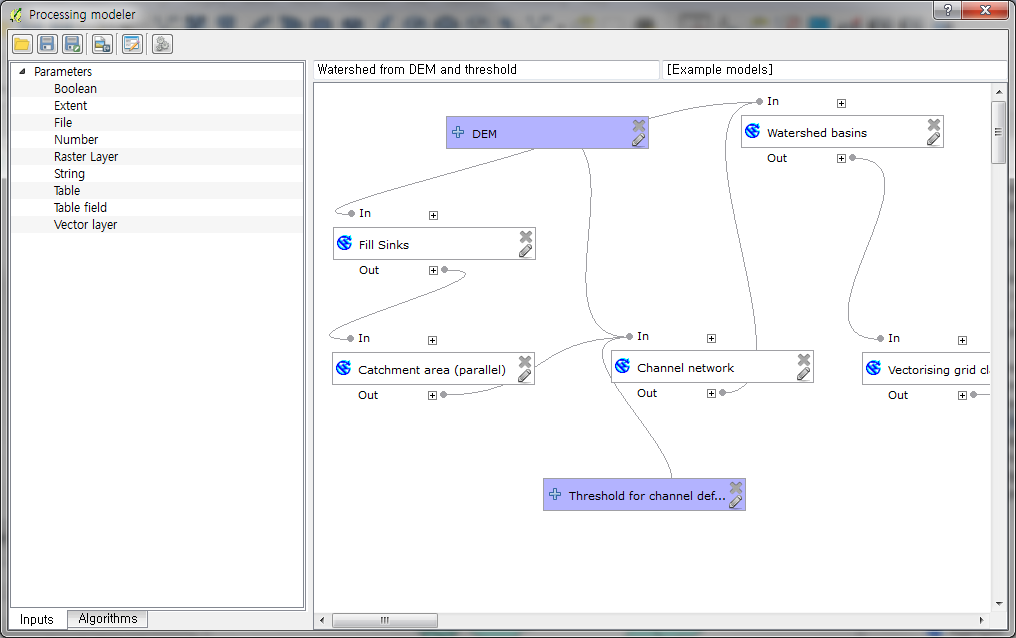 툴
모델러
툴박스
20
II-1. QGIS 둘러보기
공간정보 보기 기능
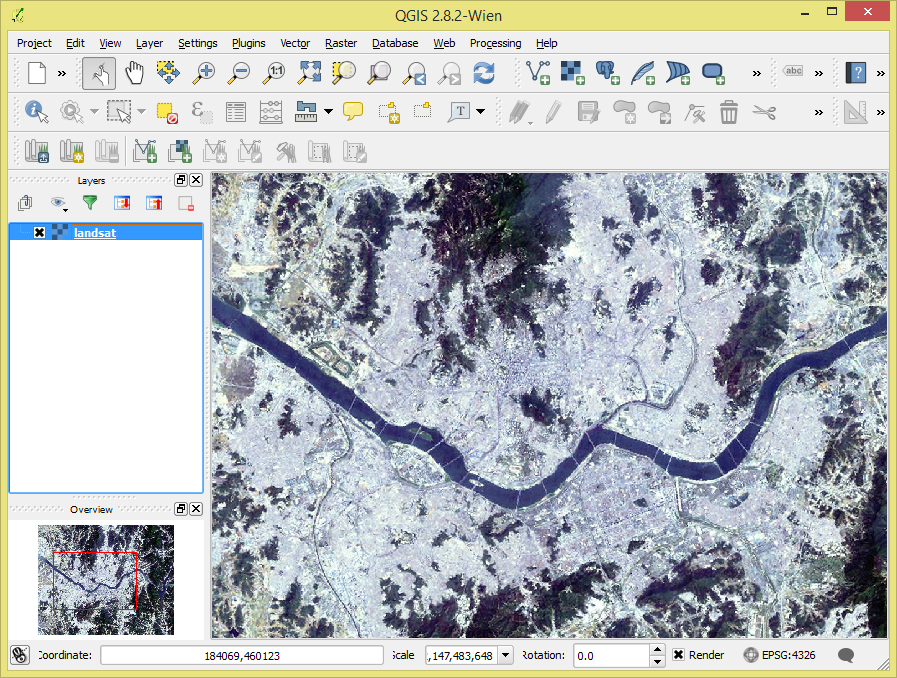 지원 공간정보
벡터 데이터: Shape, DXF, SDTS, S-57, File GDB…
래스터 데이터: Tiff. JPG, PNG, IMG, ArcGRID…
GeoDB: Oracle Spatial, MS SQL Server, PostGIS…
표준 웹 인터페이스: WMS, WFS, WMTS, WCS…
특징
엄청나게 다양한 파일 포맷을 지원
모든 표준좌표계와 사용자 좌표계 지원
대용량 자료도 빠르게 볼 수 있음
비교
기능측면: QGIS = ArcMap
편의성측면: QGIS < ArcMap
포맷지원: QGIS >> ArcMap
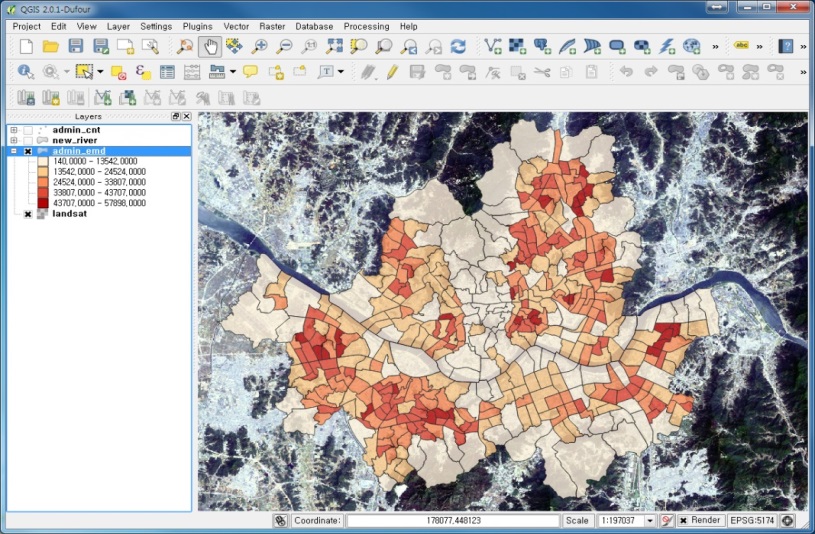 21
II-1. QGIS 둘러보기
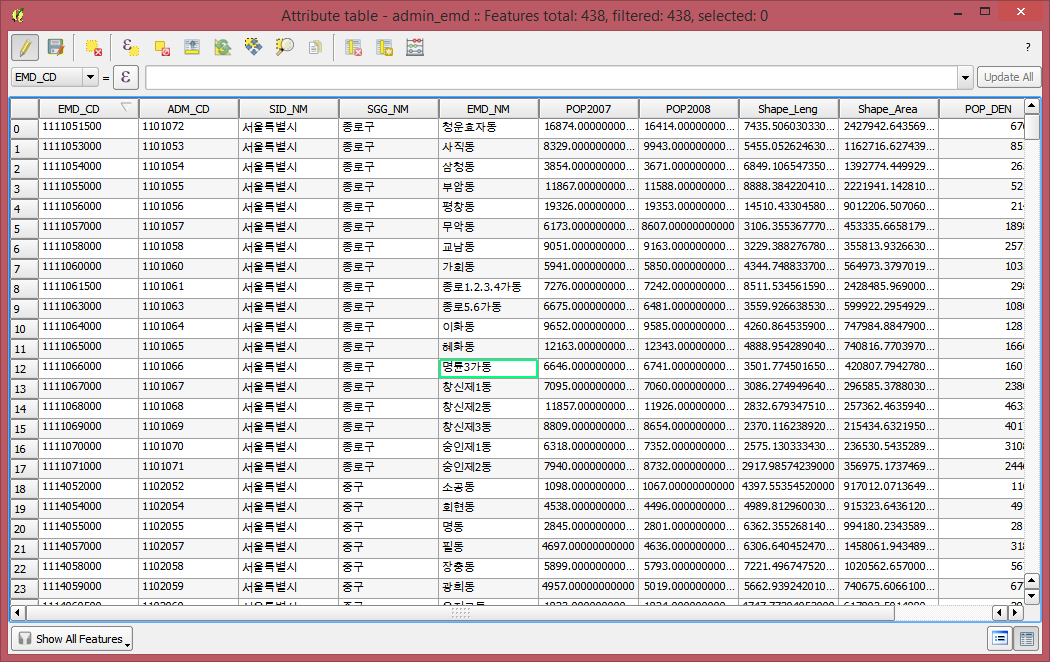 데이터 상세조회 기능
데이터 상세조회
벡터 데이터 속성조회
래스터 데이터 다중 채널 값조회
계산식 및 SQL을 이용한 공간자료 필터링

특징
기본적인 속성기능 다 됨
찾기/바꾸기 편의성 떨어짐
계산식을 통한 기능은 뛰어남

비교
기능측면: QGIS < ArcMap
성능측면: QGIS >= ArcMap
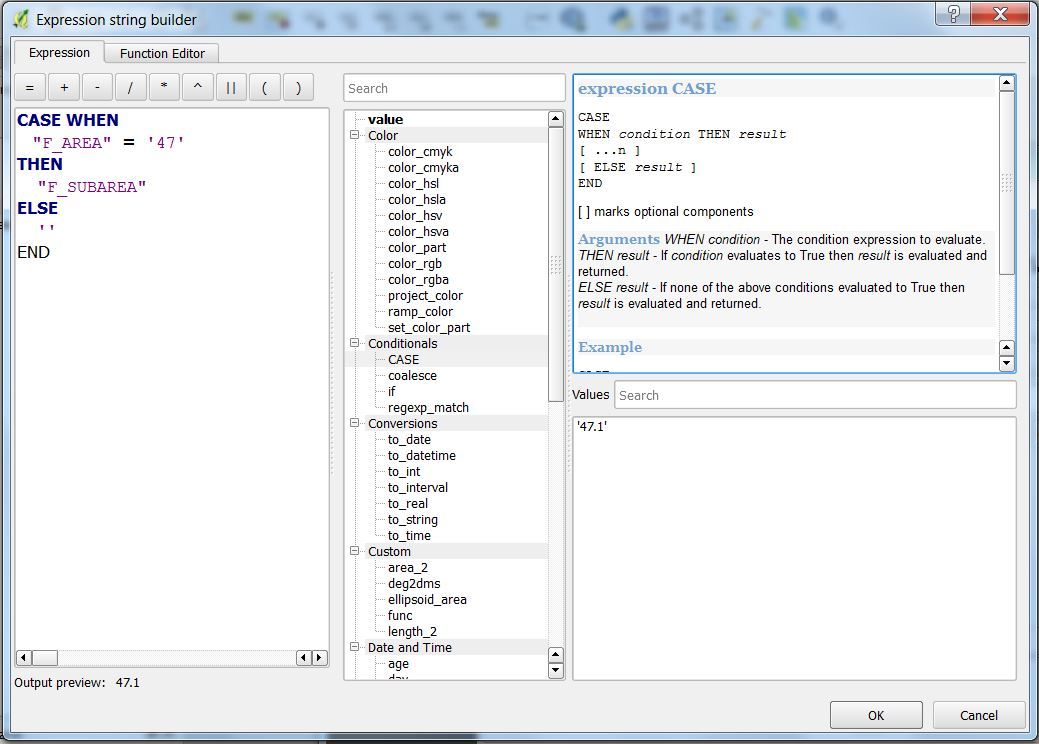 22
II-1. QGIS 둘러보기
자료 가시화 기능
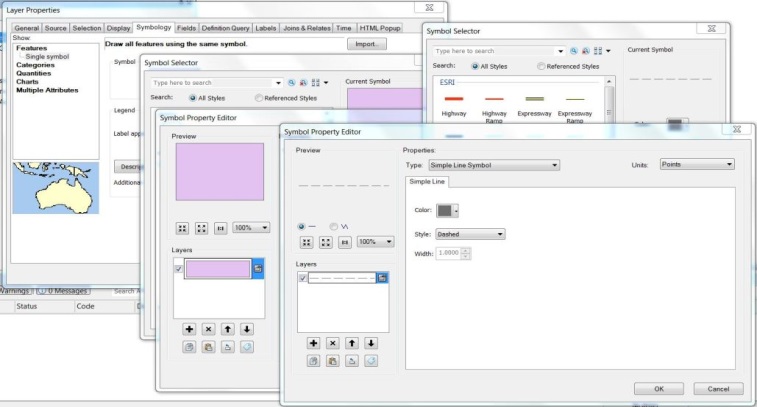 가시화 방법
채움색, 채움패턴, 선색, 선두께, 선패턴
아이콘, 텍스트 크기/배치/폰트/꾸밈
값의 범위에 따른 표현구분
값의 구분값에 따른 표현구분
레이어 겹침, 투명도, 특수효과
특징
다양한 자료표현 가능
계산식으로 표현제어 가능
비교
기능측면: QGIS = ArcMap
편의성측면: QGIS < ArcMap
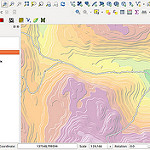 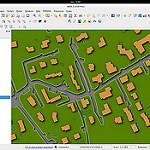 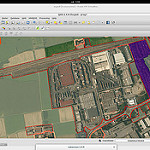 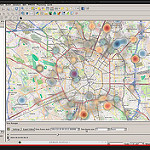 23
II-1. QGIS 둘러보기
지도제작 기능
지도제작용 기능
지도 배치, 조건에 따른 표현
제목 및 주석 표시
범례, 방위, 축척 표시
기타 장식 삽입

특징
기본적인 기능은 다 됨
고급기능과 편리성은 아쉬움

비교
기능측면: QGIS = ArcMap
편리성측면: QGIS << ArcMap
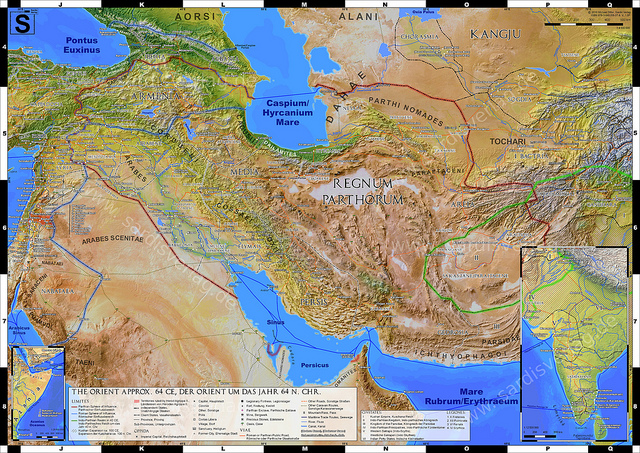 24
II-1. QGIS 둘러보기
공간정보 분석기능
기본 분석기능
벡터연산, 래스터연산
공간통계, 지형분석, 보간
모델러를 통한 분석 구조화
외부 프로그램 확장
GRASS: 미공병대에서 시작한 역사 깊은 공간분석툴
R: 강력한 통계분석용 툴
GDAL/OGR: C기반 표준 공간분석 라이브러리
Orfeo Toolbox: 영상분석 툴
SAGA: 다양하고 강력한 공간분석 툴
TauDEM: 수문분석 툴
LAStools: 포인트 클라우드 툴
비교
다양성: QGIS  <  ArcMap
신뢰성: QGIS << ArcMap
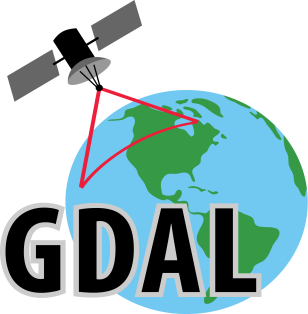 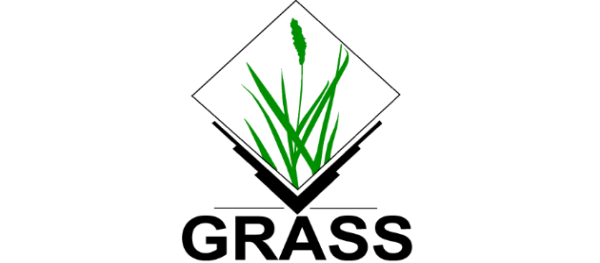 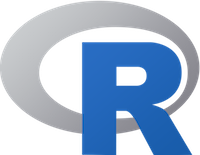 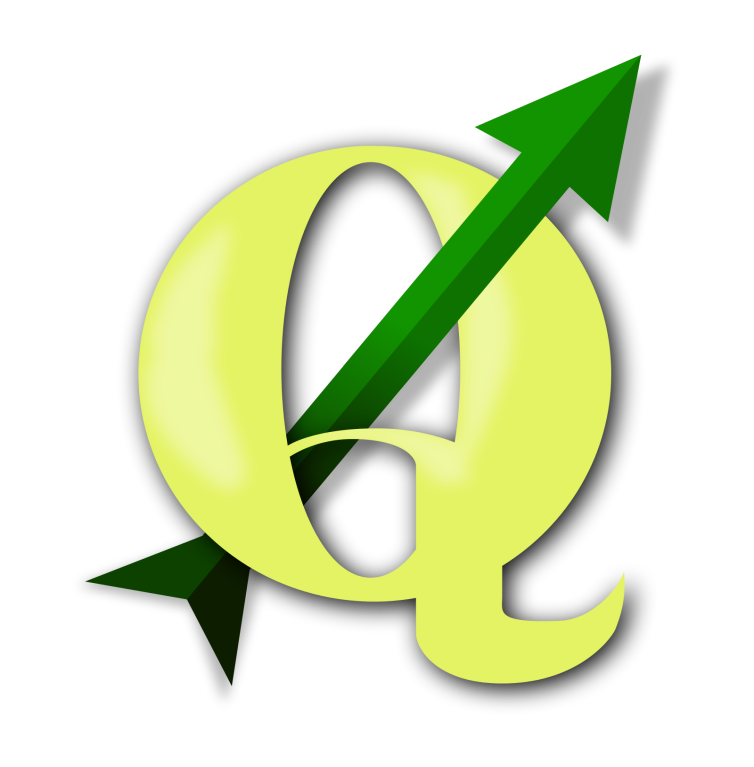 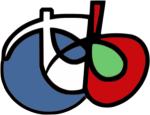 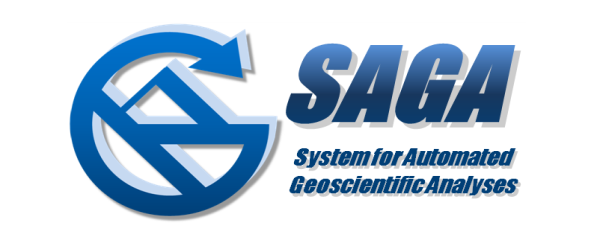 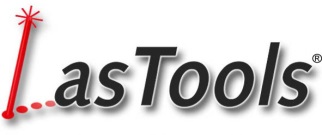 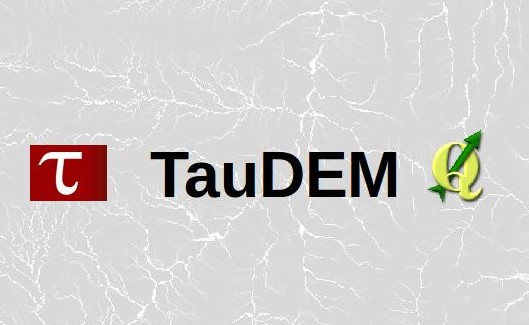 25
II-1. QGIS 둘러보기
기능 확장 방법
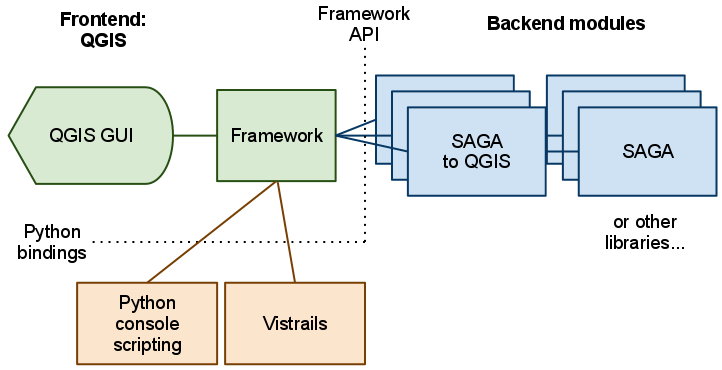 기능확장 방법
파이썬 플러그인
C++ 플러그인
파이썬 스크립트

특징
확장이 매우 자유로움
주로 파이썬을 기반으로 함
표준 파이썬과 확장모듈 모두 사용가능
프로그래밍 없이도 확장 가능

비교
확장편리성: QGIS =? ArcMap
확장가능성: QGIS >> ArcMap
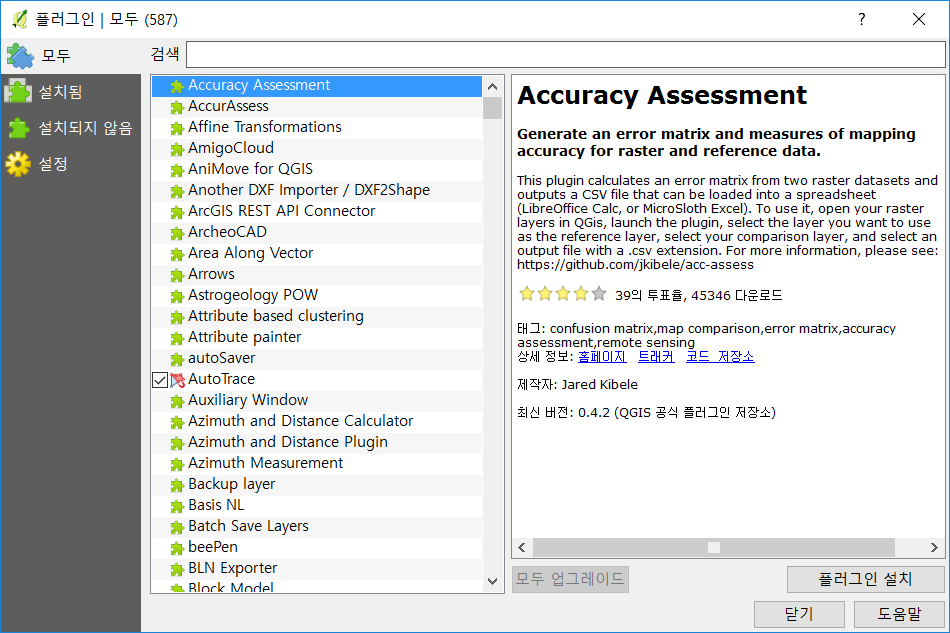 26
II-1. QGIS 둘러보기
기타 특징
다양한 OS 지원
윈도우, 맥OS, 리눅스, 안드로이드 지원
각 OS간 거의 동일한 UI 유지
ArcGIS는 윈도우만 지원

다양한 형태로 변형 가능
데스크탑, 서버, 웹, 모바일
핵심 모듈을 공유하여 확장

가볍고 손쉬운 설치
설치 파일이 200~300MB
크랙이 필요 없음
기능 확장도 온라인 혹은 카피로 가능

편집기능 비교
QGIS << ArcMap <<<<<< AutoCAD
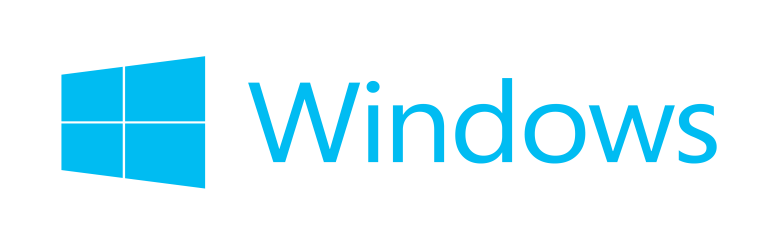 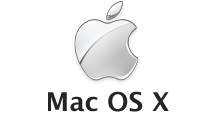 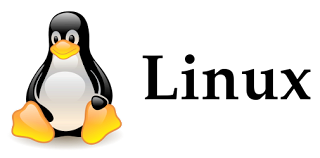 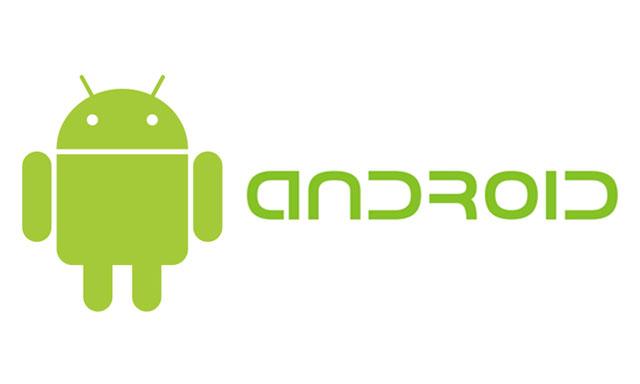 27
III. 오픈소스 라이선스 일반
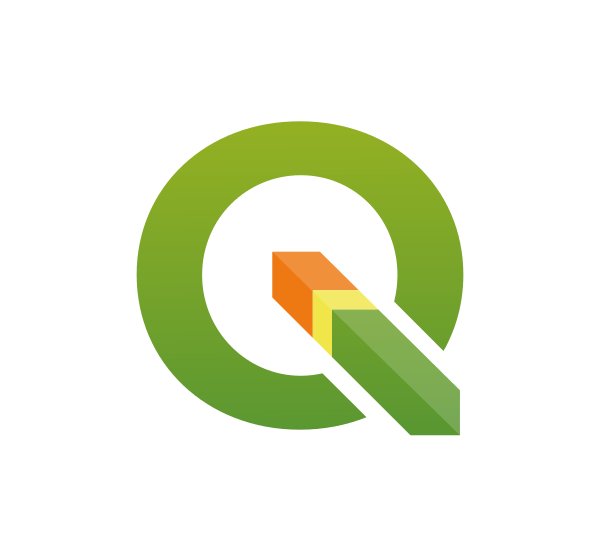 III-1. 오픈소스 소프트웨어 일반
오픈소스 소프트웨어의 자유
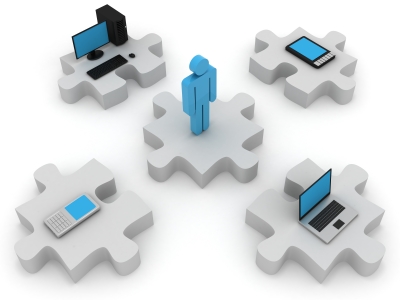 29
III-1. 오픈소스 소프트웨어 일반
오픈소스 소프트웨어와 공짜 소프트웨어(Freeware)의 차이
FOSS는 ‘공짜(No-Cost)’ 소프트웨어와는 다른 개념임

최근에는 FOSS 또한 상업용(Commercial) 소프트웨어로 간주되기 시작함

FOSS의 상대어는 폐쇄(Closed Source) 또는 독점(Proprietary) 소프트웨어로 보는 게 일반적임
30
III-2. 오픈소스 소프트웨어 라이선스
저작권(Copyright)과 사용허가권(License)
지적재산권
상표
영업비밀
특허
저작권
31
III-2. 오픈소스 소프트웨어 라이선스
주요 오픈소스 라이선스와 의무 사항
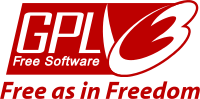 1
GPL : GNU Public License
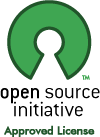 2
LGPL : Lesser(Library) GNU Public License
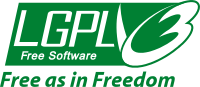 3
BSD Alike : BSD, MIT License
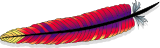 4
기타: MPL, CCL, Public Domain …
1
저작권 관련 문구 유지
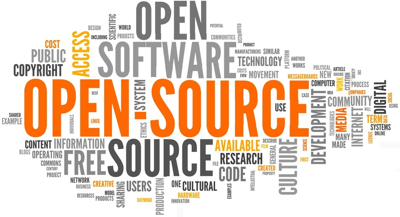 2
제품명 중복 방지
3
오픈 소스 소프트웨어 사용 여부 명시
4
라이선스에 따른 소스 코드 공개
32
III-2. 오픈소스 소프트웨어 라이선스
주요 오픈소스 라이선스의 특징
커뮤니티
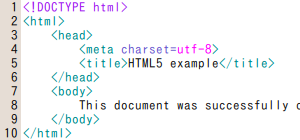 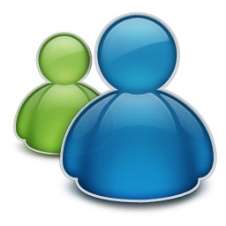 소스코드 수정, 개발
저작권 및 성과 귀속
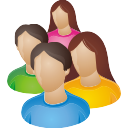 소스코드 재배포
소스코드 관리
사용자
소스코드
많은 경우 소스코드 공개 의무는 재배포할 때 발생!
33
III-2. 오픈소스 소프트웨어 라이선스
주요 오픈소스 라이선스의 이해
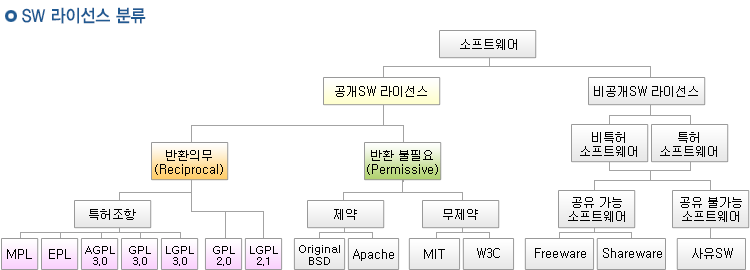 출처: http://www.oss.kr/oss/images/intro/license_02.gif
AGPL은 서비스의 경우에도 소스 반환 의무화
34
질의 / 응답
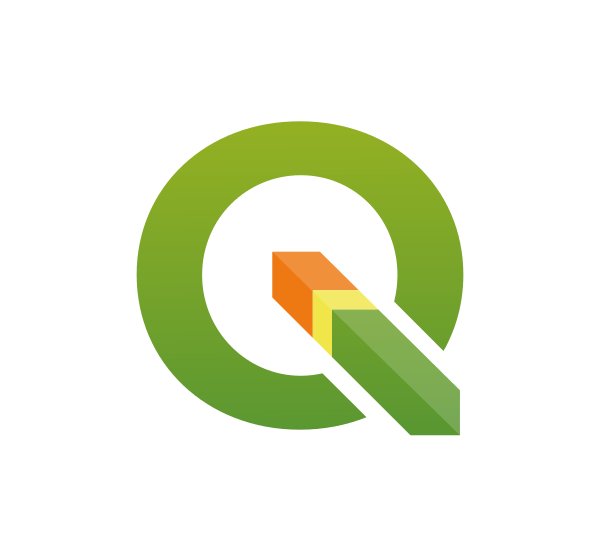